Klimahensyn i åben-lav boligområder 

Agenda 

Først nogle fakta 

Inspiration til problemstillinger og projektideer 

Oplagte temaer og eksempler 

Samarbejde med forskere
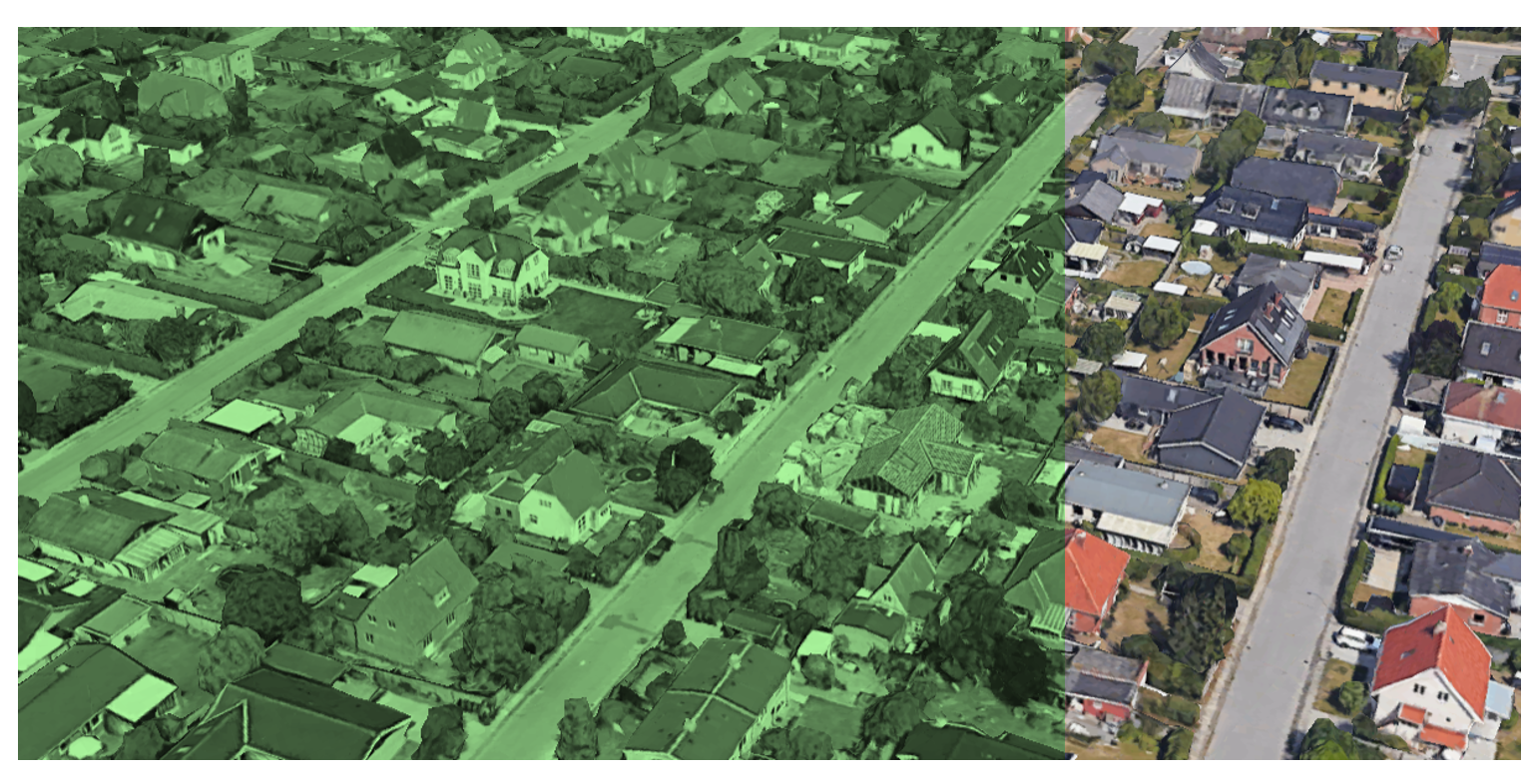 SMIDT-JENSEN ::..
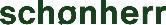 Først nogle fakta
Vi forventes at være ca. 274.000 flere i 2040. 

Enfamiliehuse er den mest udbredte boligform i Danmark (der er 1,134 mio. parcelhuse som bebos af 3,8 mio. danskere).

45% af parcelhusene beboet af empty-nesters (820.000 empty nesters i 500.000 enfamiliehuse).

Årligt rives der 500.000 m2 bygningsareal ned i Danmark, heraf 150.000 m2 er enfamiliehuse (ca. 1100 årligt).
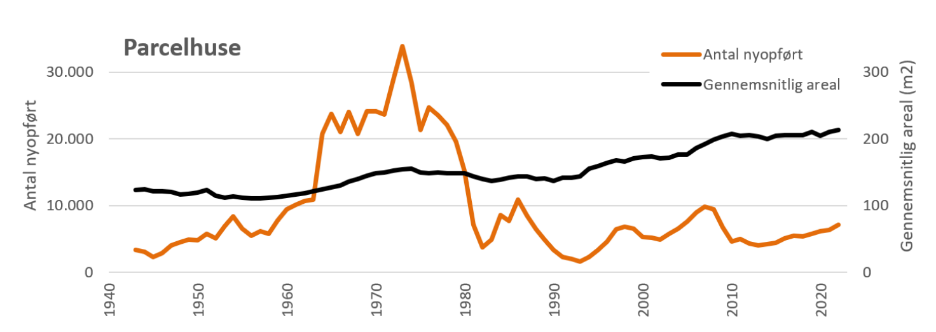 Kilder: 
Jesper Ole Jensen (2025) Oplæg i netværket ”Kompakte, grønne byer”
Ministeriet for By, Bolig og Landdistrikter (2013) Fremtidens parcelhuskvarter.
Fertner, C., Smidt-Jensen, S. & G. Jørgensen (2023) Byfortætning i Danmark. Kbh. Universitet
SMIDT-JENSEN ::..
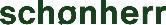 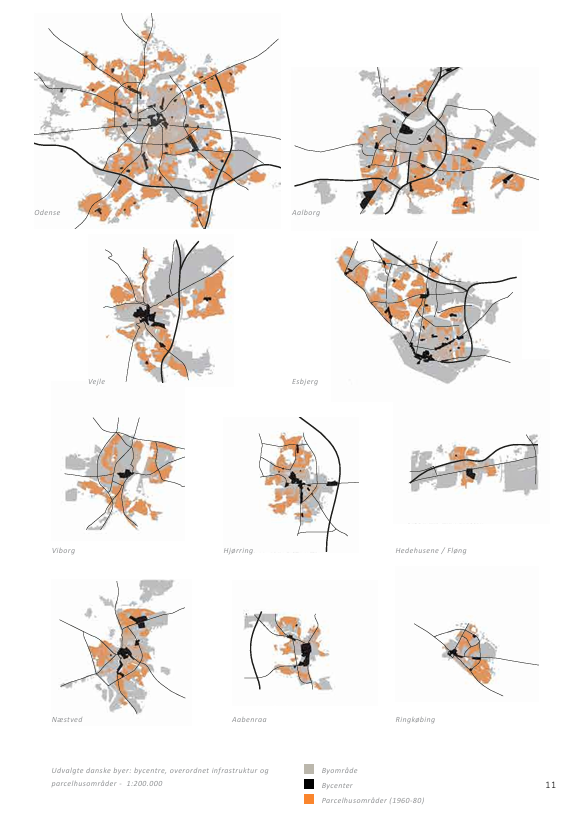 Først nogle fakta
Vi forventes at være ca. 274.000 flere i 2040. 

Enfamiliehuse er den mest udbredte boligform i Danmark (der er 1,134 mio. parcelhuse som bebos af 3,8 mio. danskere).

45% af parcelhusene beboet af empty-nesters (820.000 empty nesters i 500.000 enfamiliehuse).

Årligt rives der 500.000 m2 bygningsareal ned i Danmark, heraf 150.000 m2 er enfamiliehuse (ca. 1100 årligt)

Parcelhuskvarterer udgør mellem 1/3 og ½ af byernes areal.
Kilder: 
Jesper Ole Jensen (2025) Oplæg i netværket ”Kompakte, grønne byer”
Ministeriet for By, Bolig og Landdistrikter (2013) Fremtidens parcelhuskvarter.
Fertner, C., Smidt-Jensen, S. & G. Jørgensen (2023) Byfortætning i Danmark. Kbh. Universitet
SMIDT-JENSEN ::..
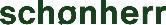 Skjoldhøjparken, Aarhus, Illustration fra Ministeriet for By, Bolig og Landdistrikter (2013) Fremtidens parcelhuskvarter.
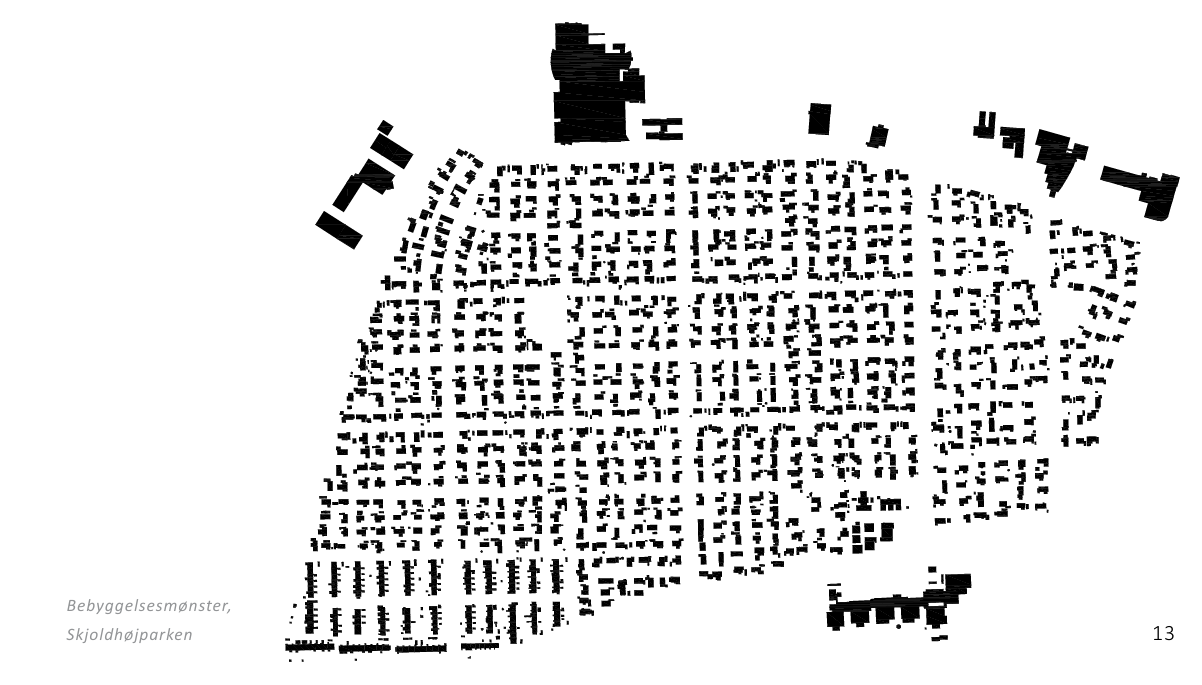 Områdernes karakteristika 

Grøn karakter (”havebyen”) 

Frihed og selvbestemmelse
 
Store udstykninger, generisk udtryk 

Rolige og trygge (brede) boligveje og godt naboskab

Bilafhængighed og stinet (fra 1970’erne og frem) 

Bebyggelsesmæssig tæthed: 25-30%

Lav befolkningsmæssig tæthed 

Ejerstruktur kan udfordre større omdannelser

Fleksibilitet, f.eks.om- og tilbygning
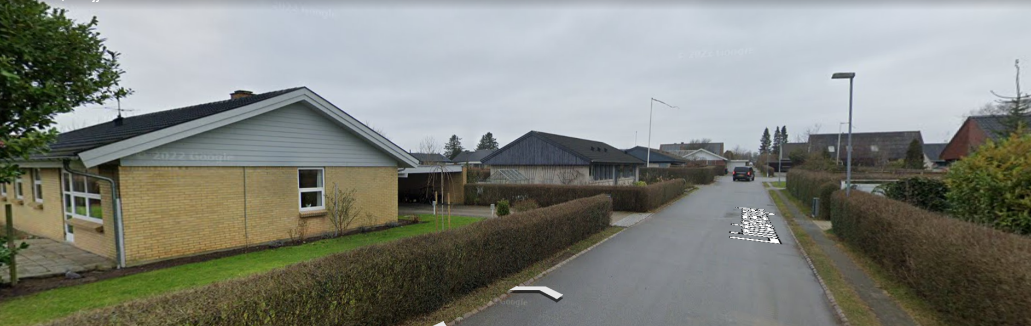 SMIDT-JENSEN ::..
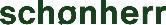 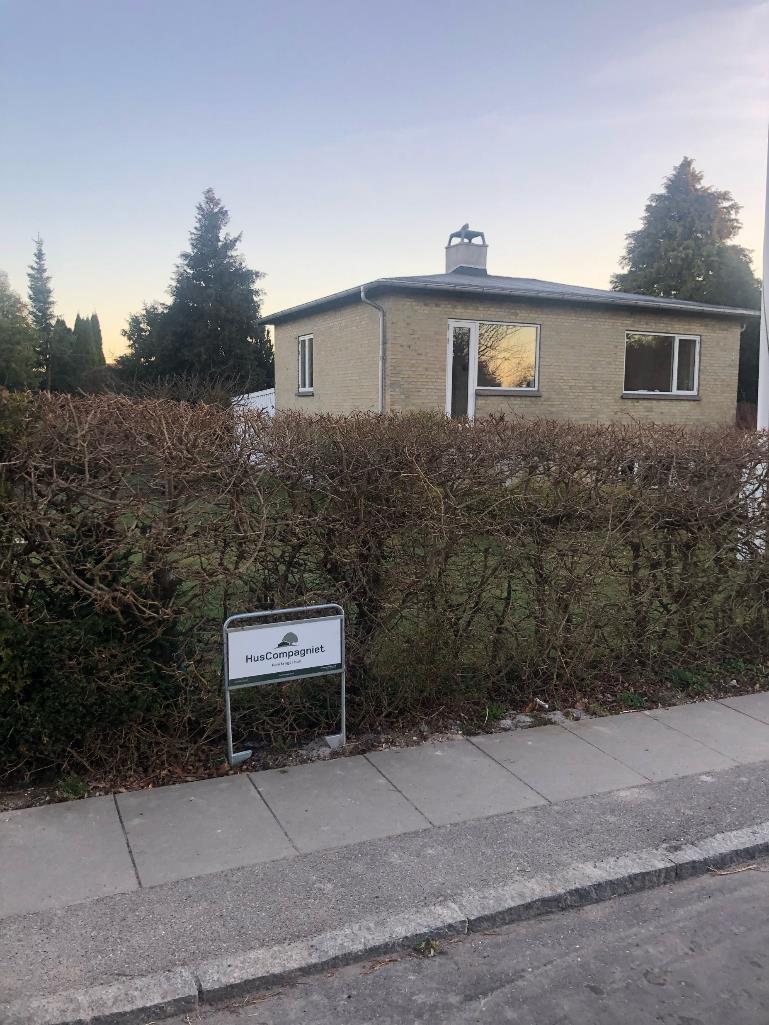 Udfordringer ift. CO2

Stigende riv-ned byg-nyt aktivitet

Stigende boligstørrelser og belægningsgrad

Risiko for ensomhed

Ikke ældre-egnet - bygget til kernefamilien, men i dag kun børn i 23% af husene

Langt til offentlig og privat service (sundhed, dagligvarer, kultur, motion, transport)

Udfordrende at vedligeholde og opgradere parcelhus som ældre

Billigt at bo i: Ringe motivation til flytning
Kilde: Jesper Ole Jensen (2025) Oplæg i netværket ”Kompakte, grønne byer”
SMIDT-JENSEN ::..
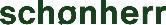 Foto: Louise Hebøll
Tættere og mindre
”Flere på mindre areal” 

Fortætning, der skaber plads til flere (f.eks. i det stationsnære åben-lav boligområde)

Opdeling af enfamiliehuse til flerfamiliehuse i stedet for nedrivning (DelHus)
Bedre forbundet
”Åben op”

Hvordan åbnes det lukkede kvarter mere op? Nye forbindelser, bedre skiltning, belysning.

Forbedret offentlig transport
Klimahensyn i åben-lav boligområder
Mere fælles
”Fjern hækken” 

Deling af arealer, på tværs af matrikelskel (haver, parkeringsarealer)

Nabofælleskaber – del haver, fællesaktiviteter

Fælles p-hus i stedet for parkering på egen grund?
Mere grønt
”Bevar hækken”

Byrumsstrategi 

Gentænkning af forhaver

Træstrategi, bevar og dyrk flere træer og grønt, og hvilke sorter er bedst egnet ift. C02? 

Biogene byggematerialer
SMIDT-JENSEN ::..
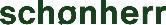 [Speaker Notes: Det er ikke godt endnu.]
Tættere og mindre 

Det stationsnære område

Hvilket potentiale er der for at øge befolkningstæthed i åben-lav områderne her?
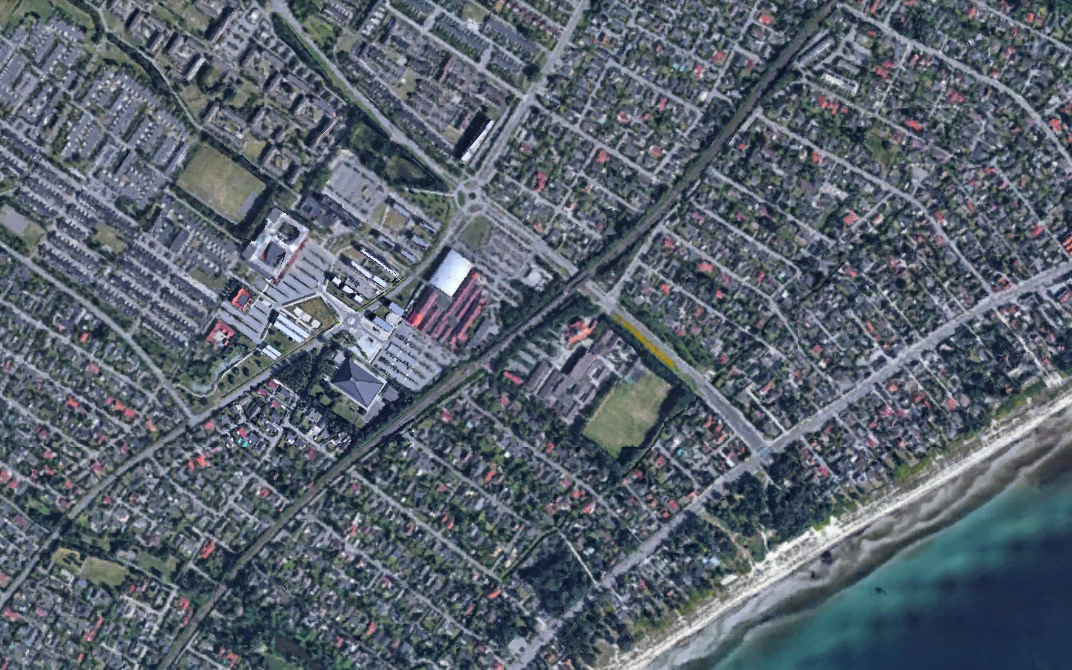 Greve S-togsstation
SMIDT-JENSEN ::..
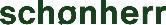 Tættere og mindre 

Det stationsnære område

Er der grunde som kan deles op i to?
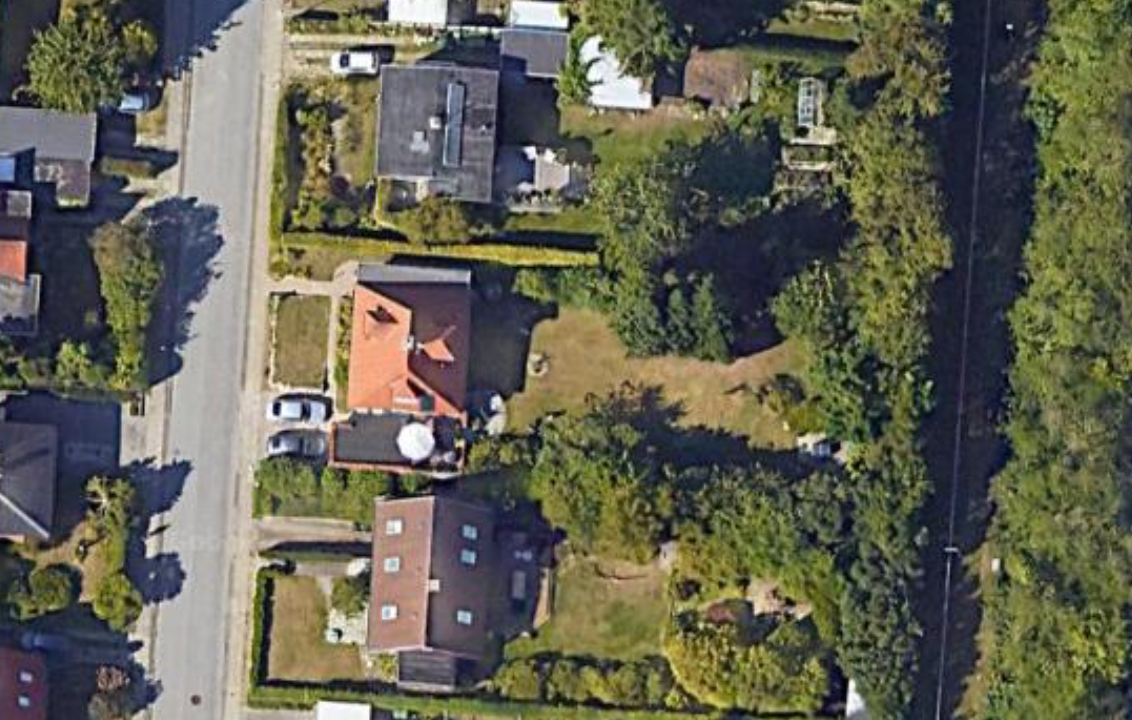 SMIDT-JENSEN ::..
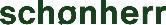 Tættere og mindre 

Det stationsnære område

Er der plads til en ekstra bolig på grunden?

Skal aftægtsboligen genopfindes?
 (-Michael Asgaard)
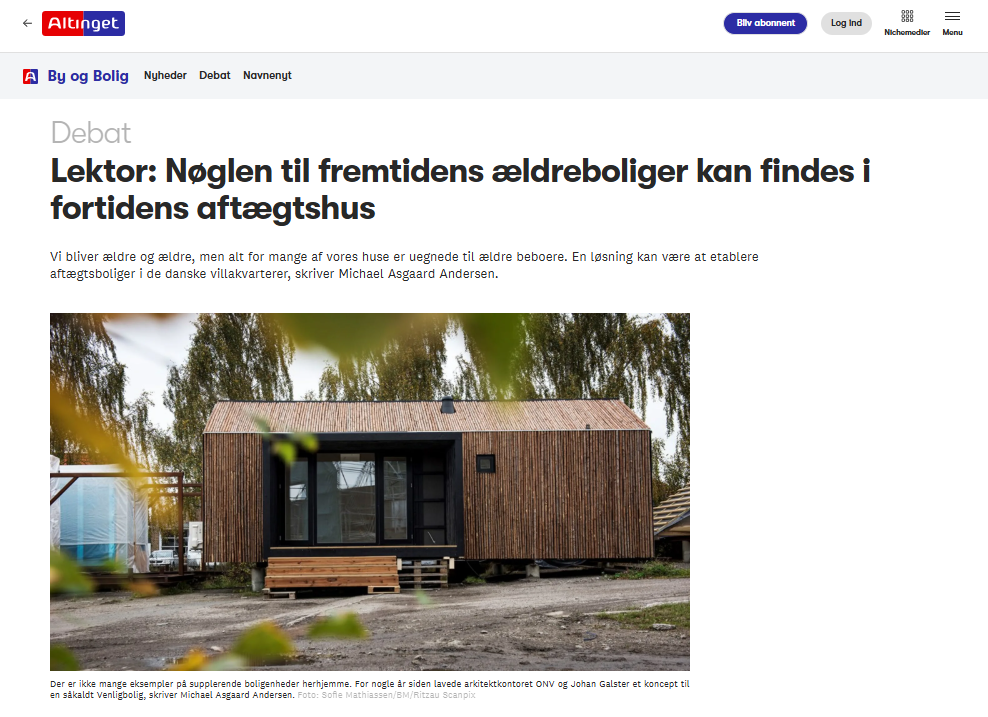 SMIDT-JENSEN ::..
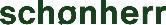 Tættere og mindre 

Det stationsnære område

Er der plads til en ekstra bolig på grunden?

Skal aftægtsboligen genopfindes?
 (-Michael Asgaard)
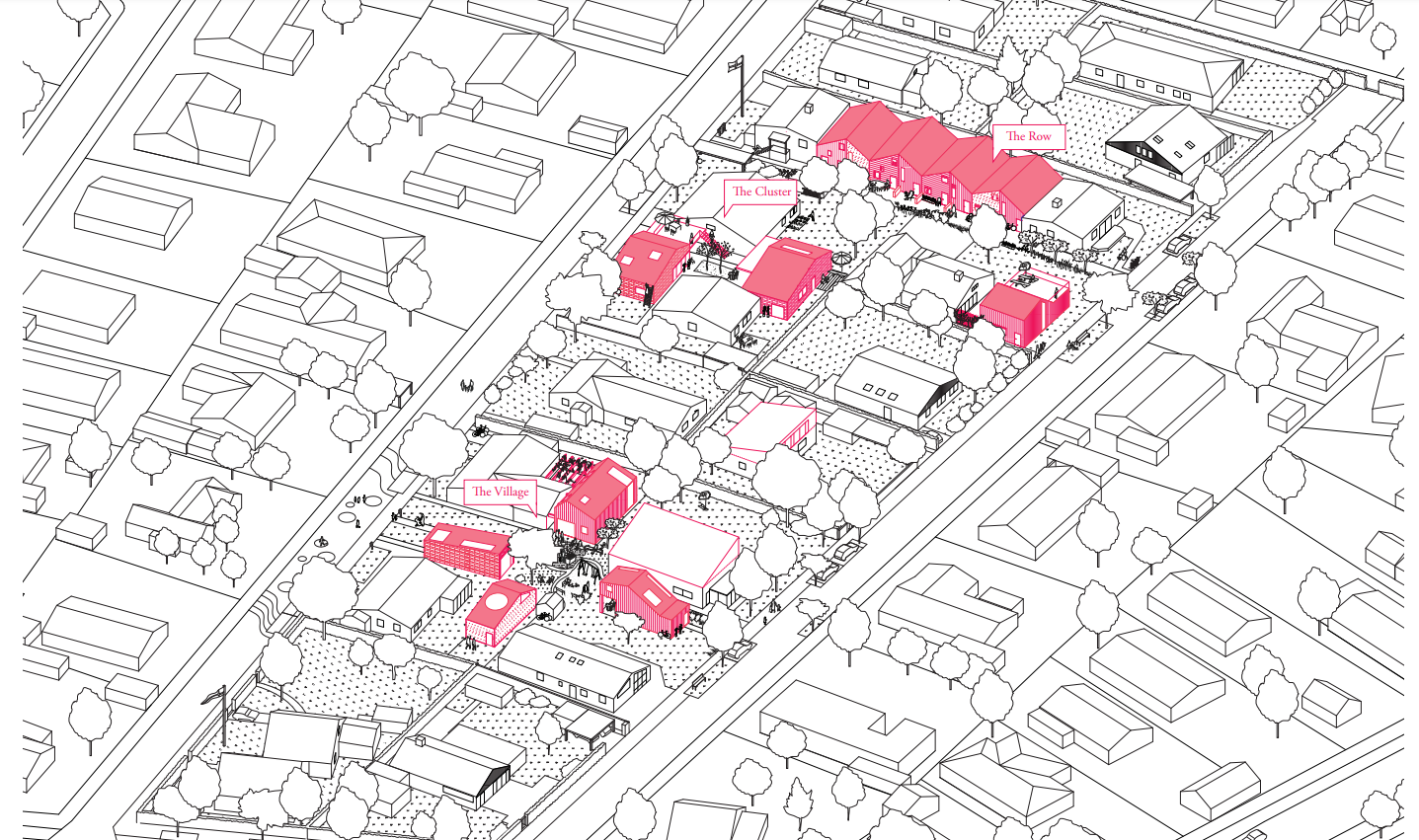 Hirsch, E. (2016) Re-housing Danish suburbia. Royal Academy of Fine Arts Copenhagen
SMIDT-JENSEN ::..
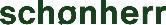 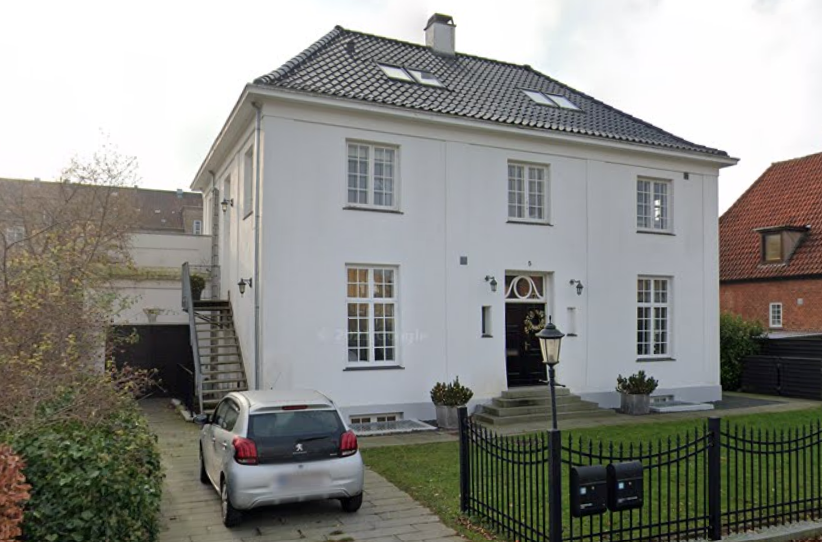 Tættere og mindre 

Det stationsnære område

Kan der bygges opad eller indrettes en ekstra bolig under taget?

Er der inspiration at hente i de gamle villakvarterer?
SMIDT-JENSEN ::..
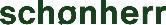 Tættere og mindre 

Det stationsnære område

Hvor skal bilerne være, hvis der kommer flere beboere?

Kan bilerne parkeres i små p-huse som i tættere byområder, f.eks. Nærheden?

Eller på fælles p-pladser som i tæt-lav bebyggelserne?
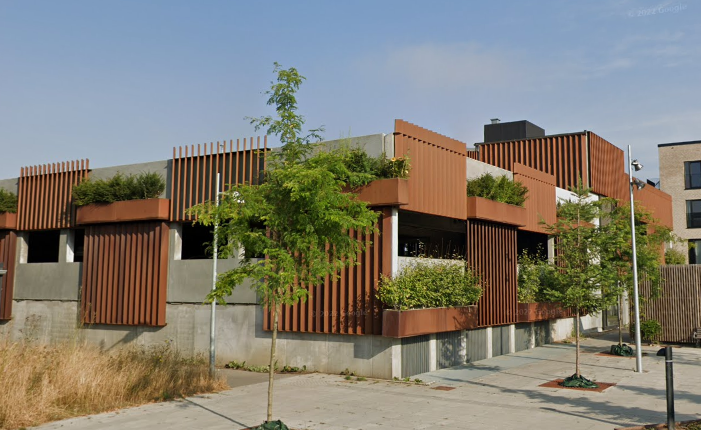 SMIDT-JENSEN ::..
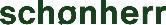 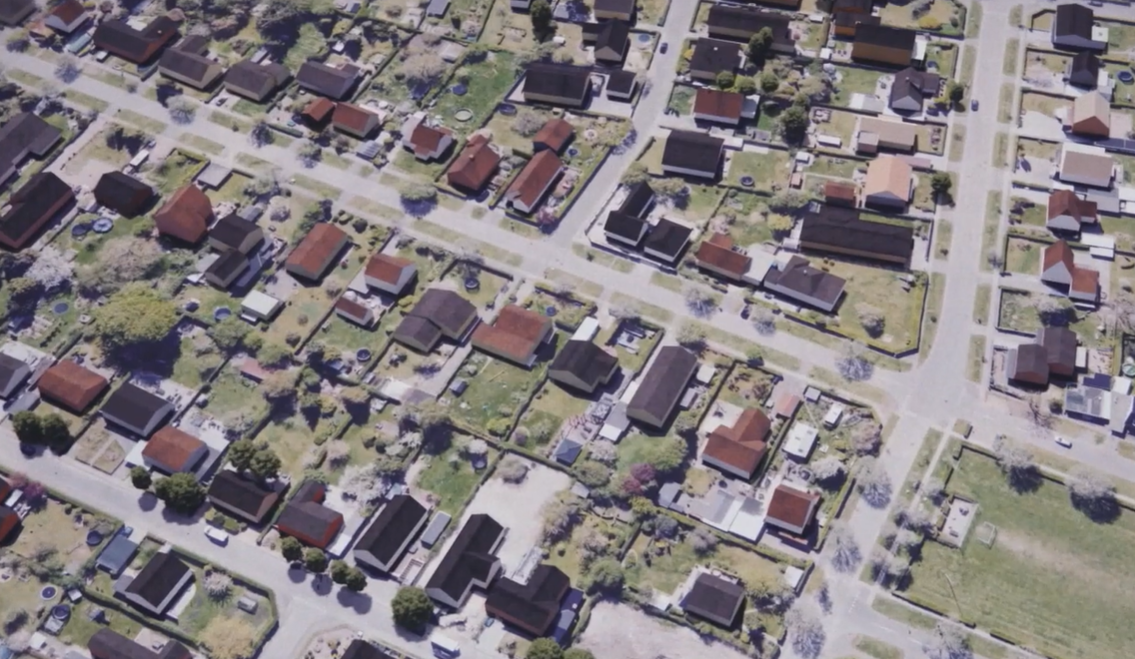 Mere grønt 

Hvordan kan vi få mere ud af arealerne?

Hvordan giver vi plads til vandet?

Hvad kan vi få ud af at flytte lidt på hække og veje?

Og kan det blive anledning til at dele mere?
OS arkitekter, Fremtidens Forstad – Hvordan skal vi bo i 2050?
SMIDT-JENSEN ::..
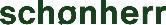 Mere grønt 

Hvordan kan vi få mere ud af arealerne?

Hvordan giver vi plads til vandet?

Hvad kan vi få ud af at flytte lidt på hække og veje?

Og kan det blive anledning til at dele mere?
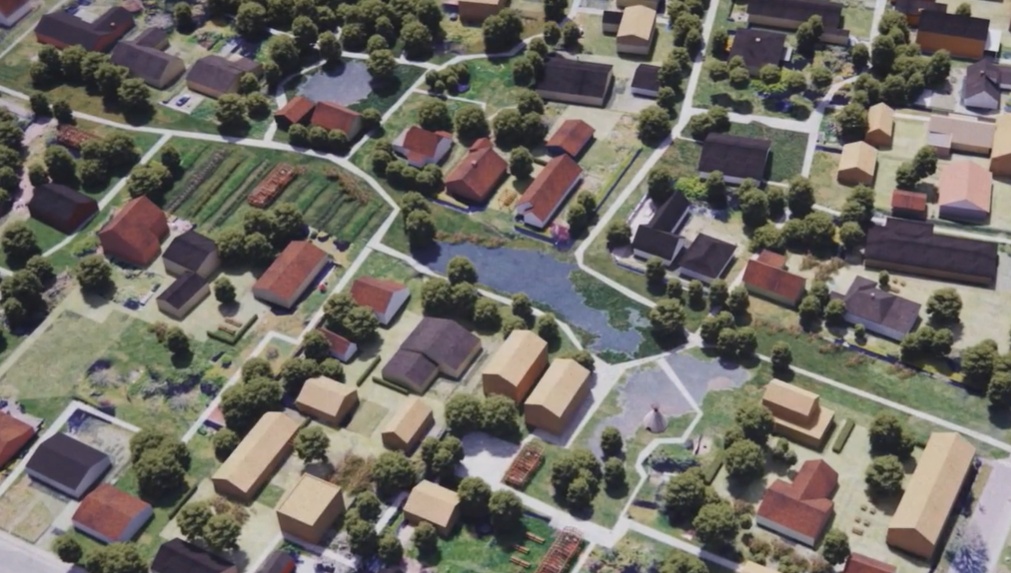 OS arkitekter, Fremtidens Forstad – Hvordan skal vi bo i 2050?
SMIDT-JENSEN ::..
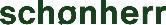 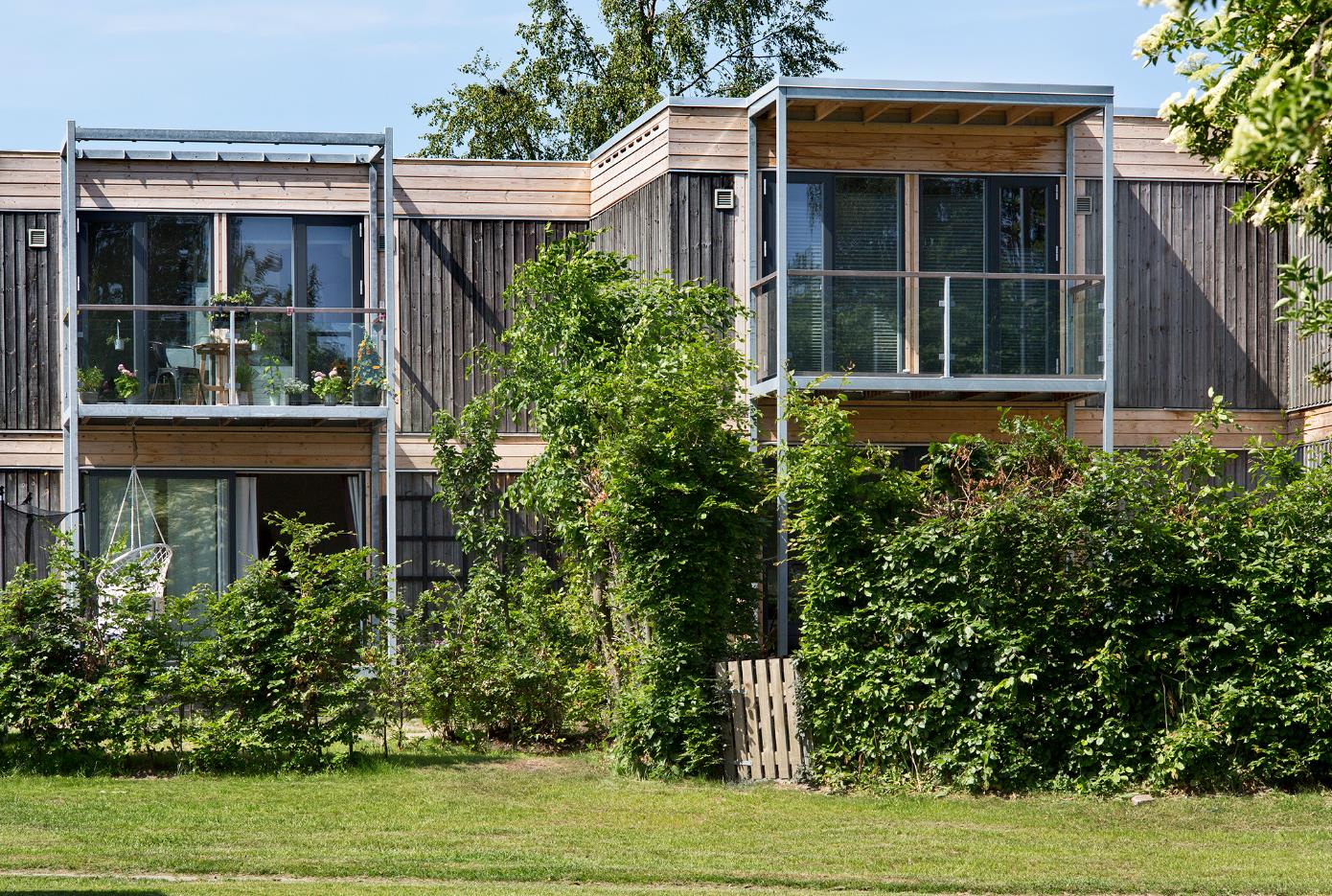 Mere grønt 

Kan man reducere de private haver og lade mere være fælles med inspiration fra rækkehusbebyggelser som Cowboybyen?
SMIDT-JENSEN ::..
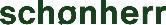 Mere grønt
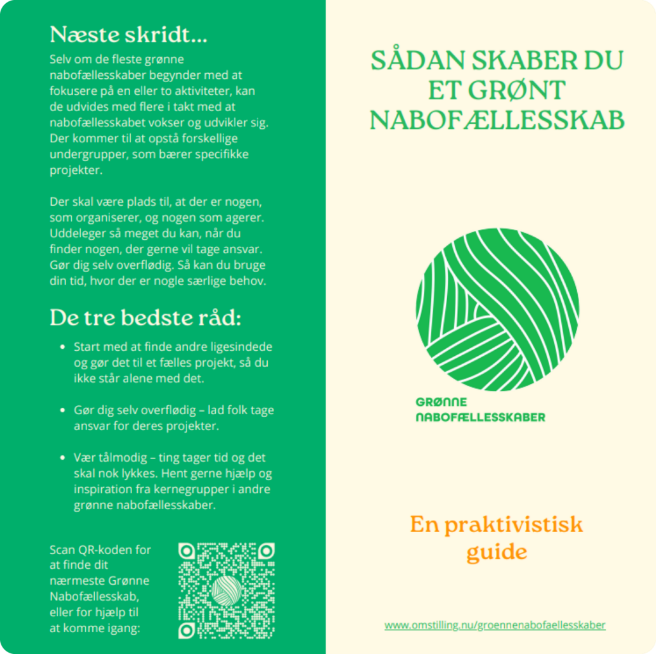 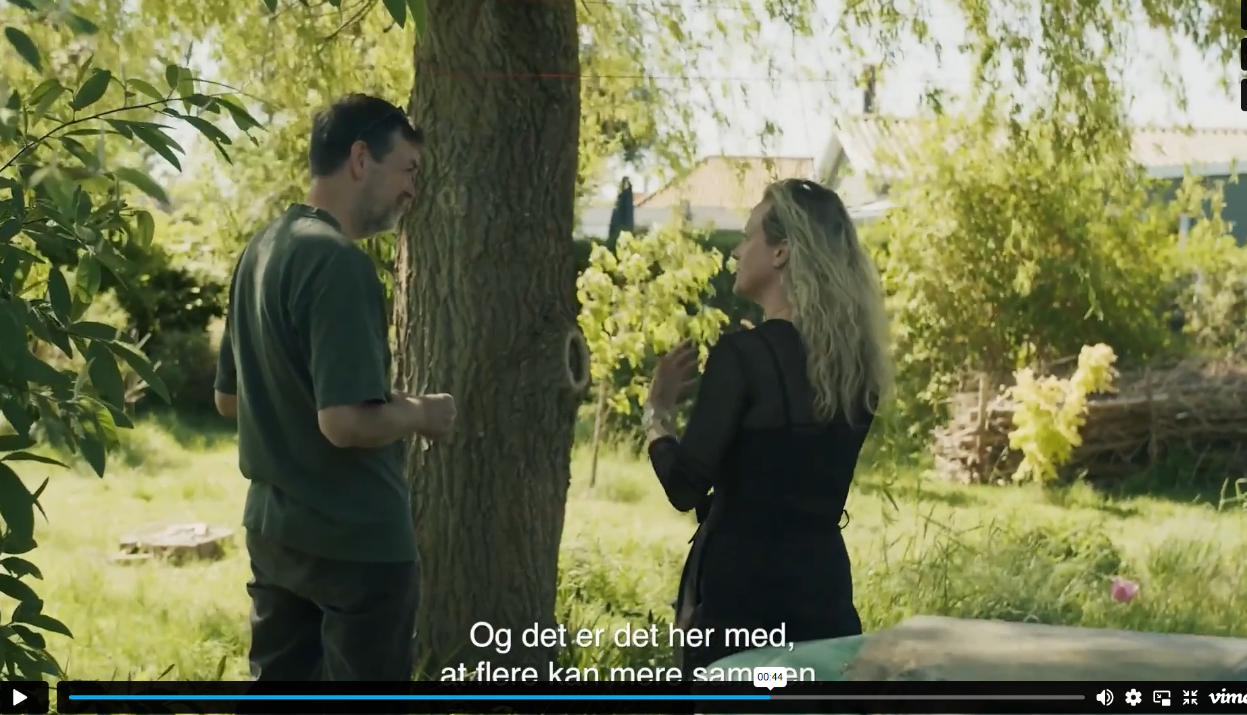 SMIDT-JENSEN ::..
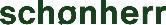 Mere fælles  

Hvordan holdes der på seniorerne, samtidig med at der kommer børnefamilier ind? 

Hvordan kan boligrotation kobles til CO2-reduktion?
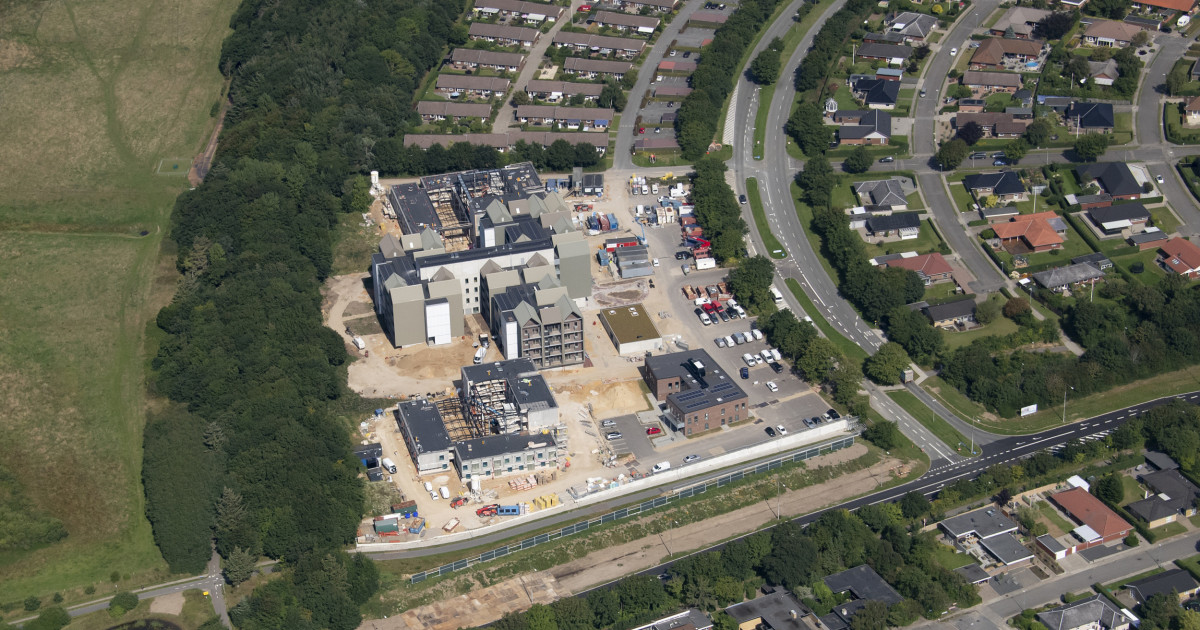 SMIDT-JENSEN ::..
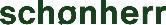 Mere fælles

Kan et fælleshus fungere i et villakvarter?
  (- Lange Eng)

Og hvad med et dele-gæsteværelse, værksted, systue, garage eller legerum?

Hvilke dele-faciliteter, som vi arbejder med i andre typer af bebyggelser, kan indpasses i parcelhuskvarteret?
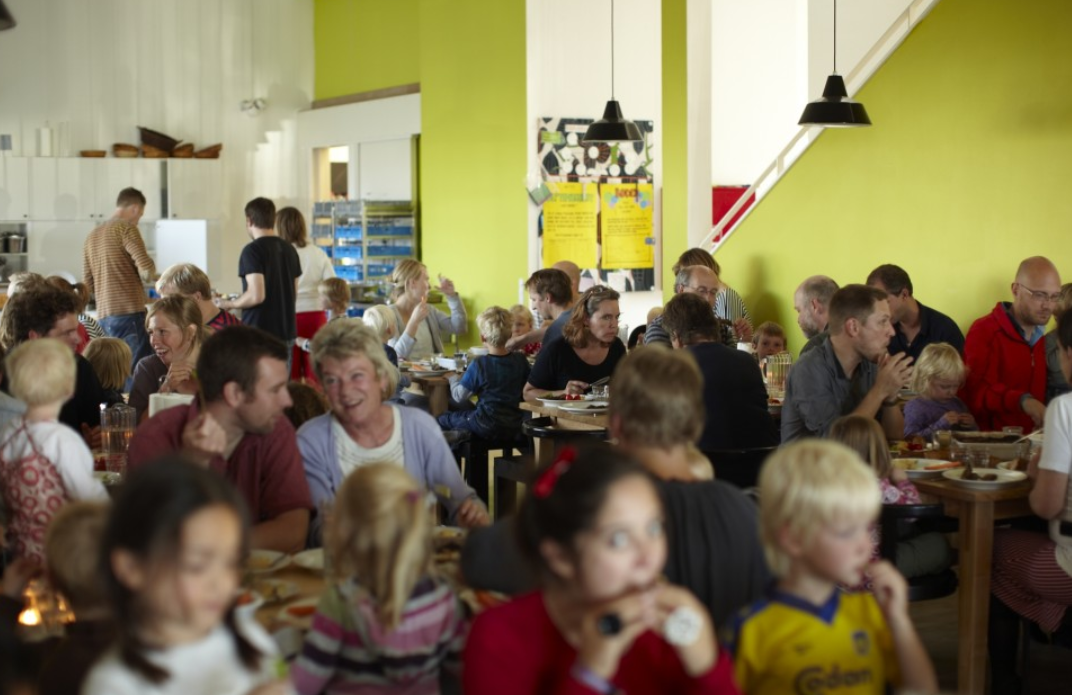 Permatopia
Balancen
Havtorn
SMIDT-JENSEN ::..
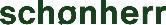 Hvad kan vi lære af nyanlagte åben-lav områder?
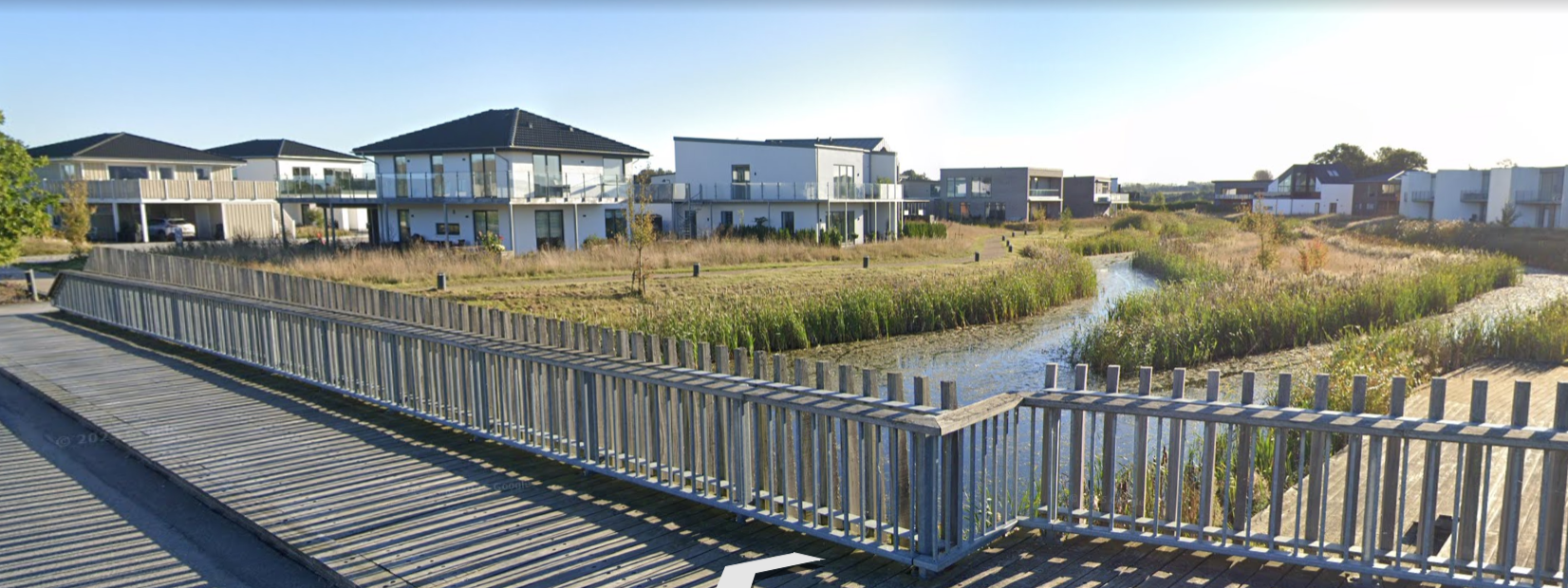 Deltakvarteret, Frederikssund
SMIDT-JENSEN ::..
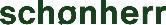 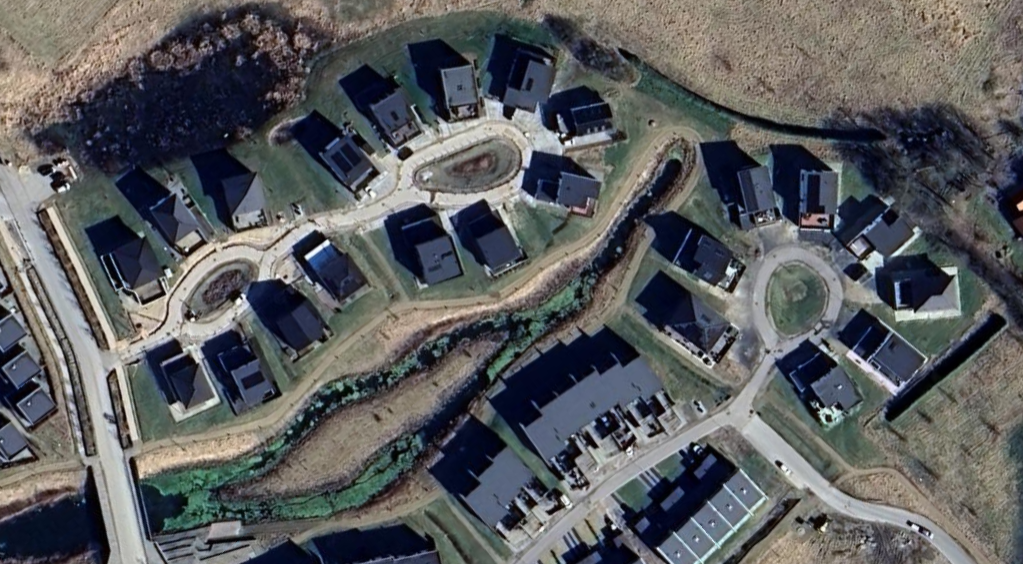 SMIDT-JENSEN ::..
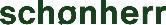 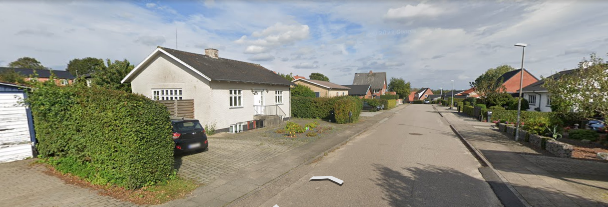 Fuglebakken
Bystrategisk 

Hvad betyder nye udlæg for incitamenter til omdannelse?

Hvordan hænger det bystrategisk sammen?
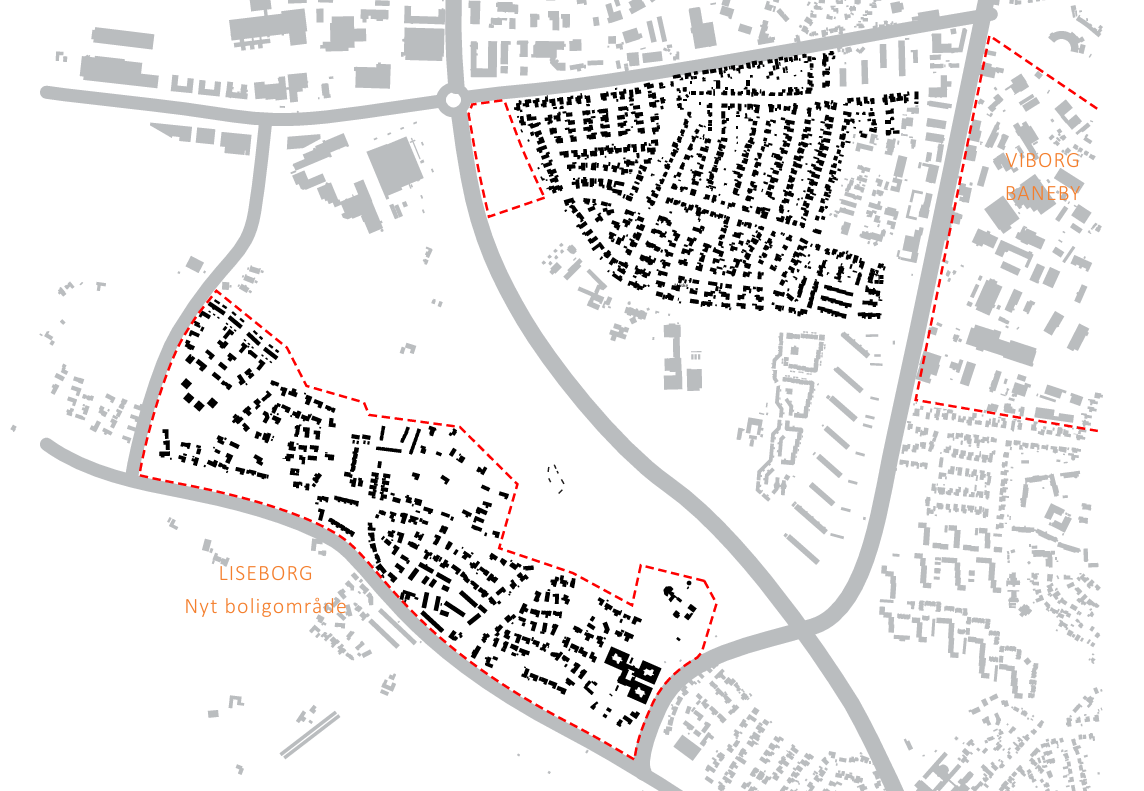 Viborg Baneby
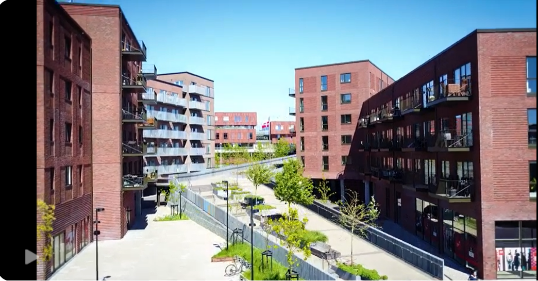 Liseborg
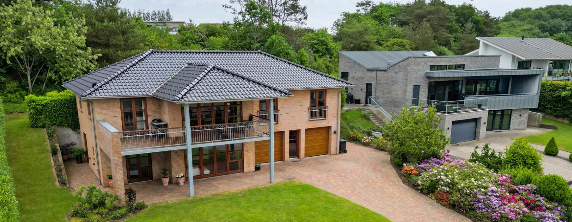 SMIDT-JENSEN ::..
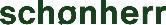 Illustration i baggrunden fra Ministeriet for By, Bolig og Landdistrikter (2013) Fremtidens parcelhuskvarter.
Ministeriet for By, Bolig og Landdistrikter (2013) Fremtidens parcelhuskvarter.
Potentialekortlægning 
(restrummelighed)
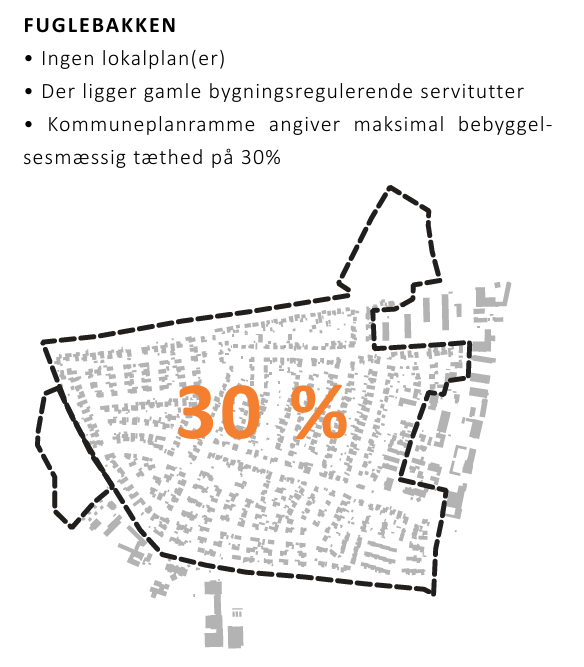 Planlagt tæthed
Udnytttet tæthed
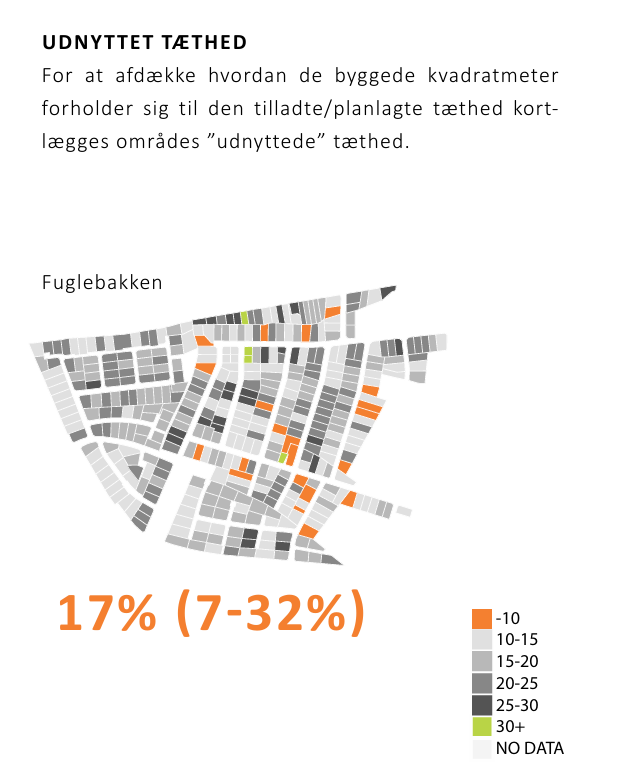 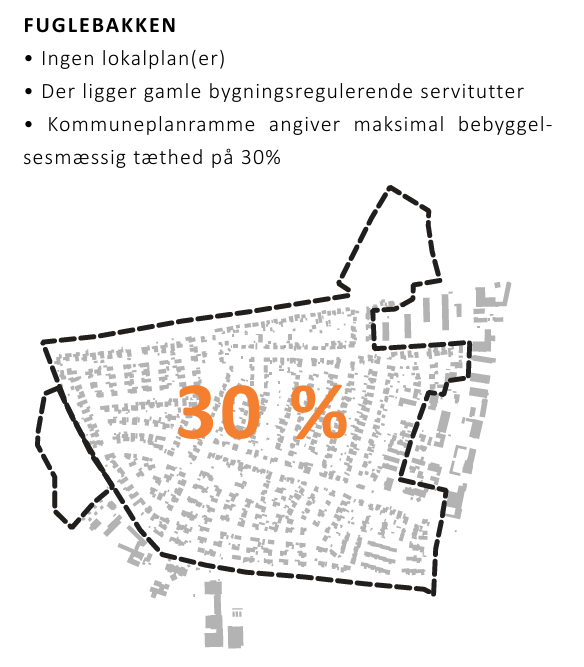 SMIDT-JENSEN ::..
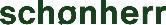 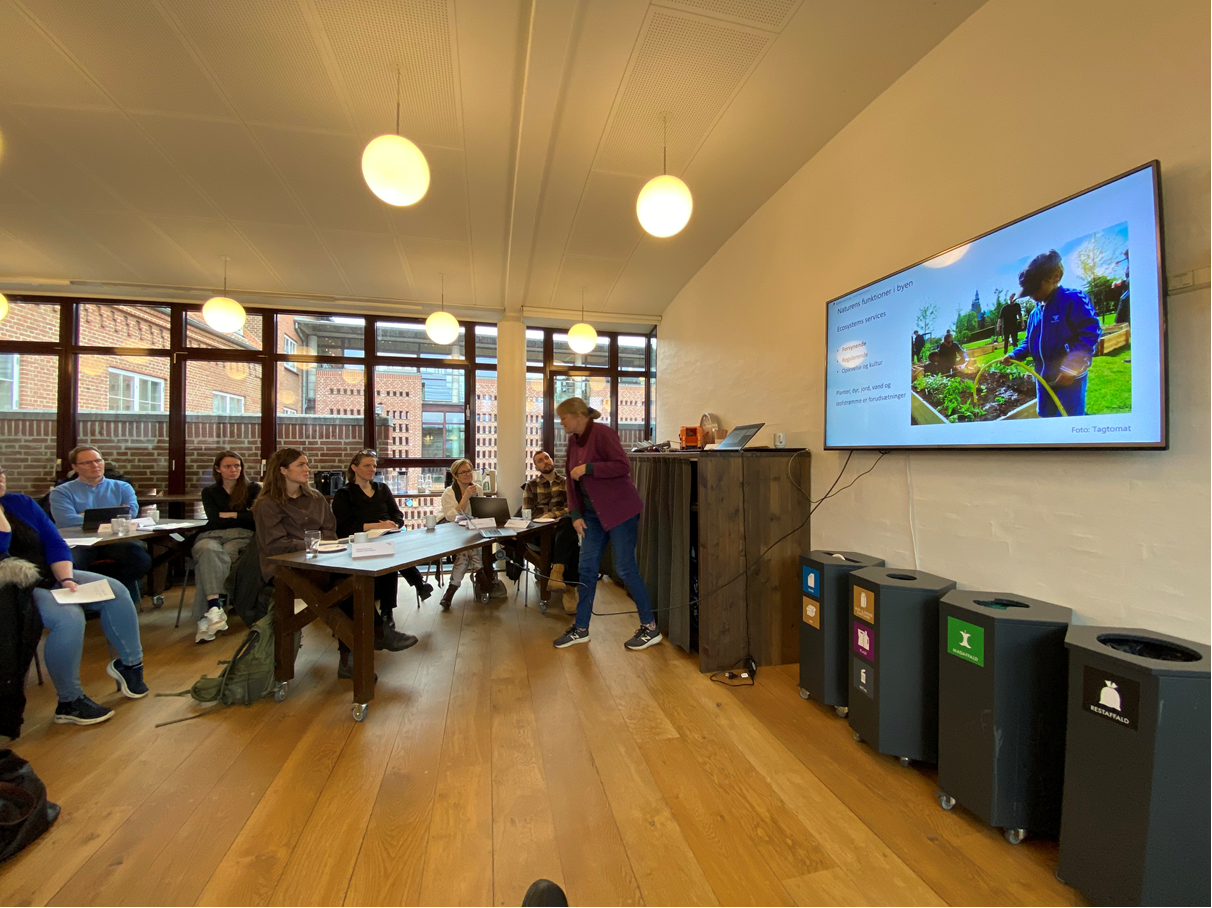 Samarbejde med forskere 



Vil gerne med tidligt 
Input og sparring
Følge projekterne
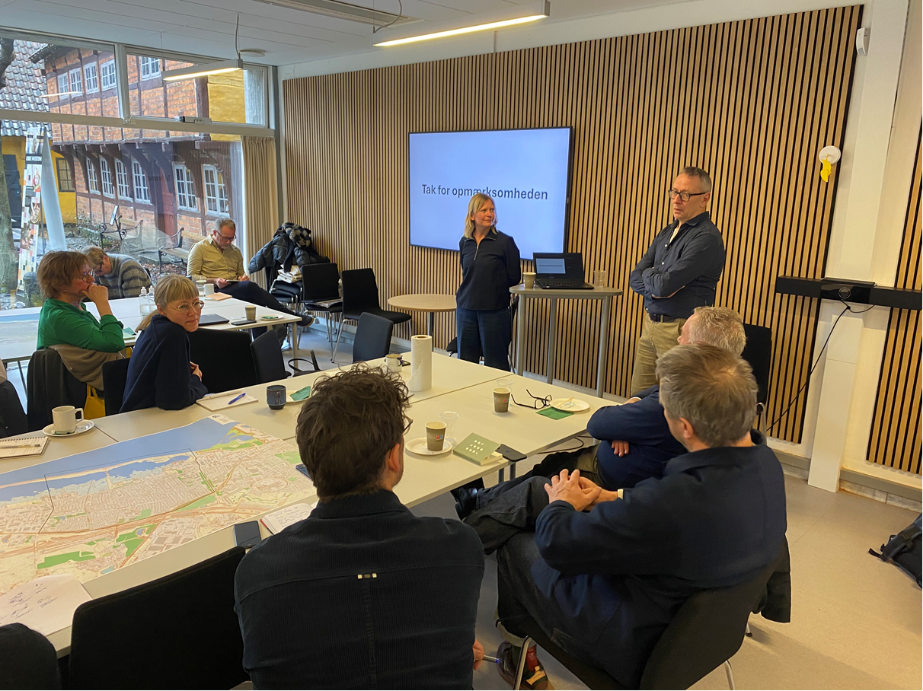 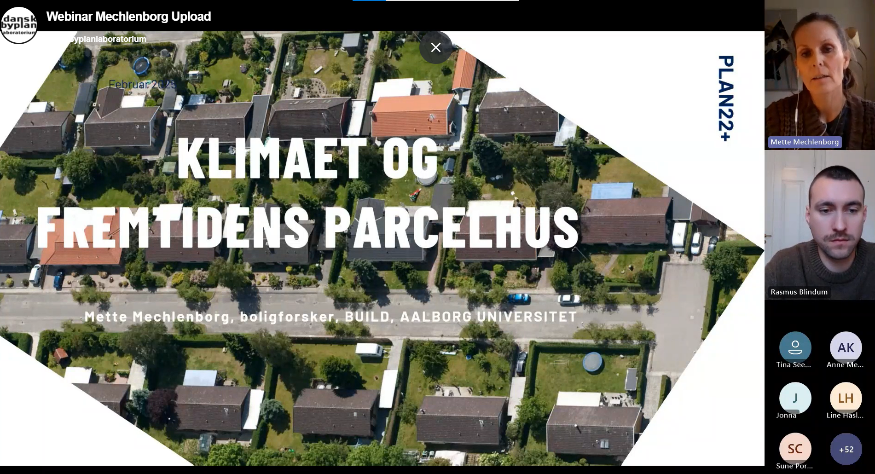 SMIDT-JENSEN ::..
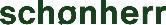 [Speaker Notes: Mere end inspiration -]
Opsummering
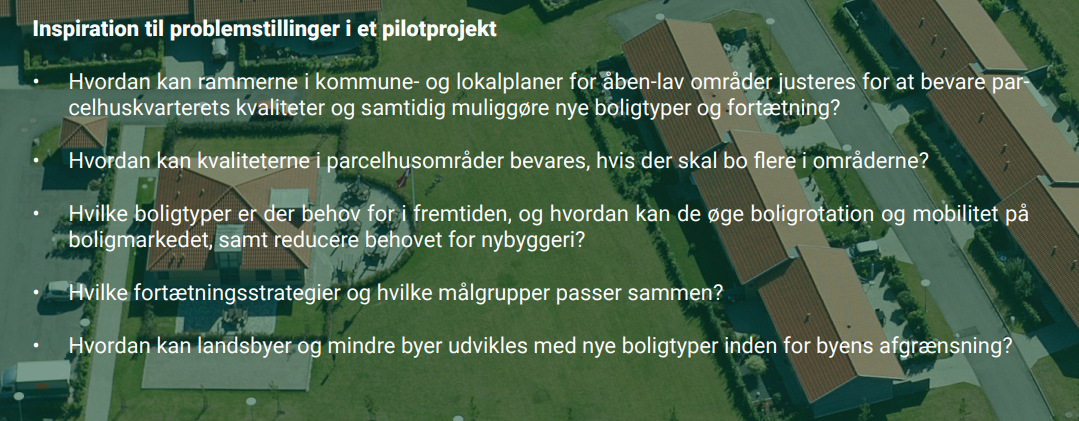 SMIDT-JENSEN ::..
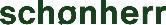 Opsummering
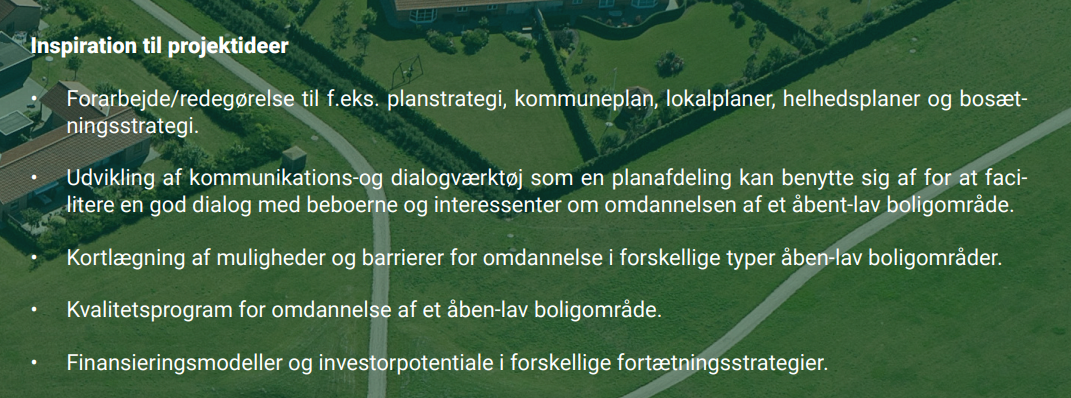 SMIDT-JENSEN ::..
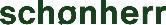 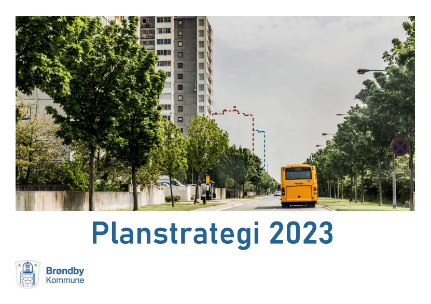 Opsummering
Eksempel
Input til strategi
Operationalisering af strategi
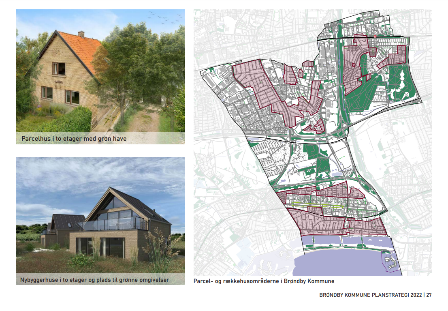 Forarbejde
F.eks. dialogværktøj
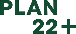 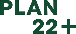 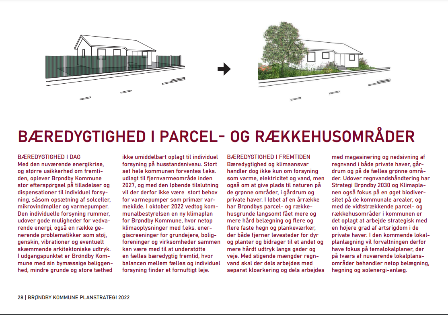 SMIDT-JENSEN ::..
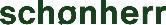